Virological efficacy and tolerability of dual therapy maintenance with Dolutegravir plus Lamivudine     		PEB 0241in heavily treatment experienced HIV-infected patients: four years data from DOLULAM study

	J. Reynes 1,2*, B. Montes3, E. Tuaillon3, N. Meftah4, C. Fernandez4       *  j-reynes@chu-montpellier.fr

1. Montpellier University Hospital, Infectious Diseases Department, 2. University of Montpellier/IRD UMI233/INSERM U1175 , 3 Montpellier University Hospital, Virology , 4 . COREVIH; all in Montpellier, France
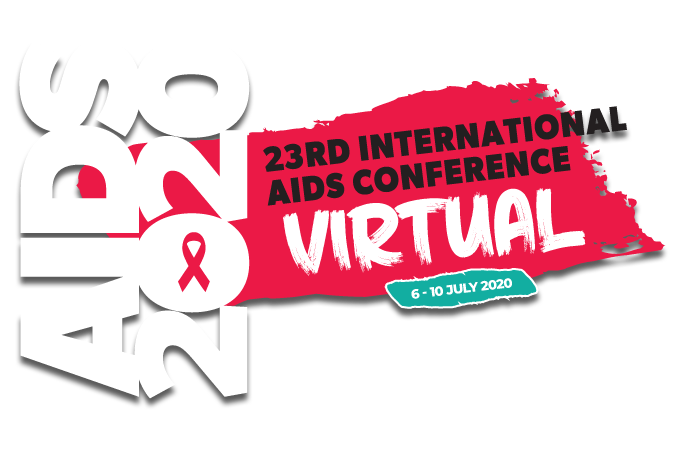 Poster PEB 0241
INTRODUCTION
Dolutegravir (DTG) is an HIV integrase inhibitor with a potent antiviral activity and high genetic barrier. However, viral rebounds with emergence of integrase resistance mutations during DTG monotherapy maintenance were observed. 

M184I/V mutations against lamivudine (3TC) could prevent the emergence of resistance mutations against DTG (Oliveira M et al. AIDS 2016 ). 

In DOLULAM prospective cohort study we explored the efficacy, safety and tolerability of switching to DTG plus 3TC in HIV-1-infected patients who are virologically suppressed. We present the data after 4 years of follow up for all patients
METHODS
Pilot, monocenter cohort study (Infectious Diseases Department, Montpellier University Hospital)
27 HIV-1 infected adults 
    - on a stable ARV regimen with HIV RNA < 50 c/ml for > 12 months 
    - with problems of tolerability
    - without mutation of resistance to integrase inhibitors (historical RNA Sanger genotypes and DNA Sanger genotypes)
    - with informed consent
Switch to dolutegravir (DTG) 50 mg plus lamivudine (3TC) 300 mg once daily.
Visits and laboratory tests including plasma HIV-1 RNA levels (VL) were scheduled at baseline (BL), W6 , W12, W24, W36 ,W48 , then every 12-24 weeks.
DISCUSSION / CONCLUSION
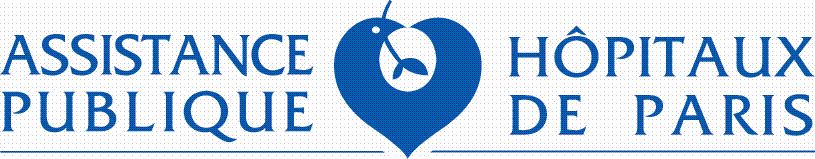 We enrolled in this rigorous follow up 27 patients with excellent adherence. However many of our patients had factors associated with virologic failure during monotherapies (low nadir CD4,  high pretherapeutic VL correlated with HIV DNA, history of 184 mutation).
Prior switch, an M184I/V mutation was detected at least once in RNA/DNA genotypes in 63% of the patients without deleterious impact on the efficacy of DTG+3TC dual therapy. It is noteworthy that the M184I mutation was exclusively present in defective viral genomes of the cellular reservoir whereas the M184V mutation was mainly detected at the time of previous VF in historical RNA genotypes (Charpentier et al. JAC 2017)

After a follow up of 4 years, no patient experienced virologic failure or severe adverse event, or was lost to follow-up. We observed 4 treatment discontinuations: 3 patients wanted to stop during the first 6 months (2 for fatigue, one for anxiety after blip), one patient interrupted at month 33 after 18 months of LLV without emergence of mutation of resistance. 
In our white et predominantly male population, the weight remained stable without the emergence of obesity.
The strengths of this study include the characteristics  of patients with potential factors of virologic failure (high HIV-RNA pre-HAART, high HIV DNA load, M184V mutation) and the duration of follow-up. The most important limitation of our study is the small sample size. 

These results suggest that, in this population of heavily treatment-experienced patients without or with history of M184V mutation, dolutegravir plus lamivudine dual therapy is an effective and durable strategy of maintenance.
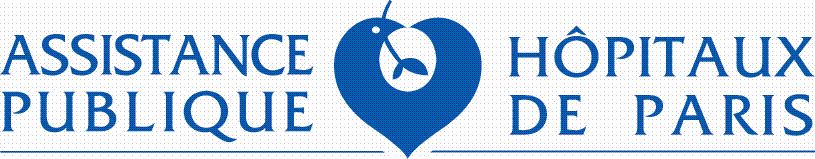 REFERENCES
Oliveira M , Ibanescu R, Pham HT, Brenner B,  Mesplède T, Wainberg MA. 
The M184I/V and K65R Nucleoside Resistance Mutations in HIV-1 Prevent the Emergence of Resistance Mutations Against Dolutegravir
AIDS. 2016 Sep 24;30(15):2267-73. PMID: 27367488


Charpentier C, Montes B, Perrier M, Meftah N, Reynes J.
HIV-1 DNA ultra-deep sequencing analysis at initiation of the dual therapy dolutegravir + lamivudine in the maintenance DOLULAM pilot study.
J Antimicrob Chemother. 2017;72:2831-2836. PMID: 29091218
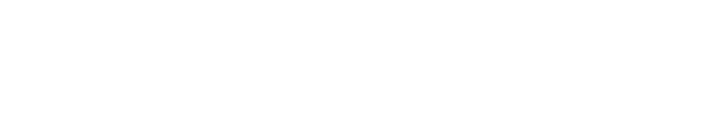 PRESENTED AT THE 23RD INTERNATIONAL AIDS CONFERENCE (AIDS 2020) | 6-10 JULY 2020